Mechanism of Electrophilic Aromatic Substitution
Step 1: Attack on the electrophile forms the sigma complex.
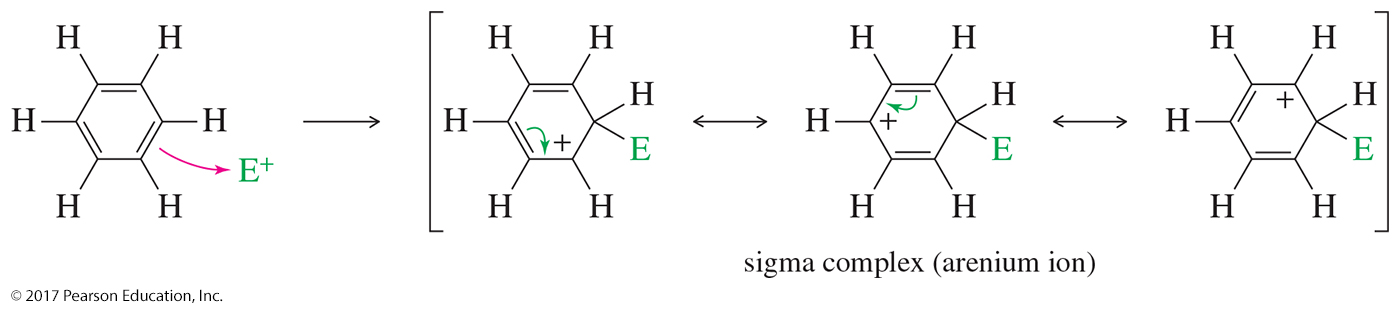 Step 2: Loss of a proton gives the substitution product.
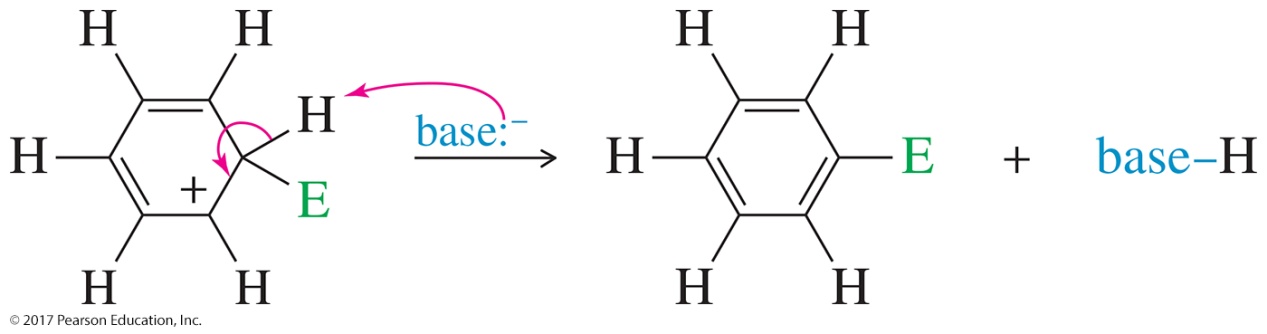 Nitration of Benzene
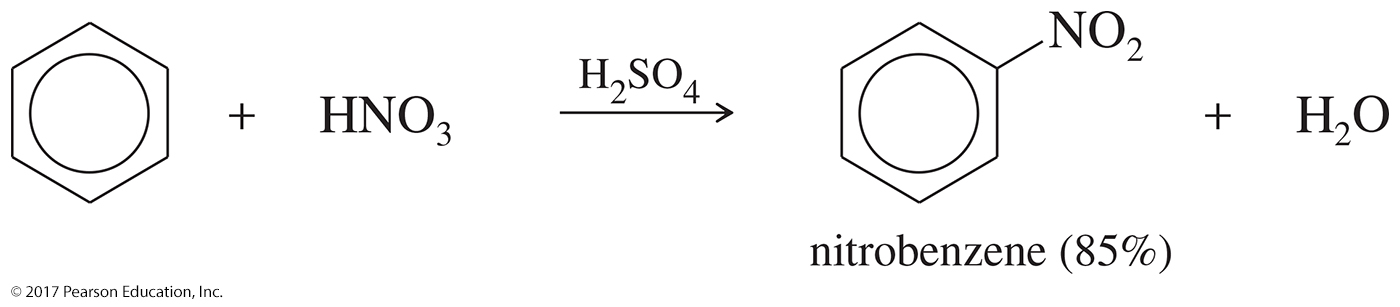 Sulfuric acid acts as a catalyst, allowing the reaction to be faster and at lower temperatures.
HNO3 and H2SO4 react together to form the electrophile of the reaction: nitronium ion (NO2+).
Reduction of the Nitro Group
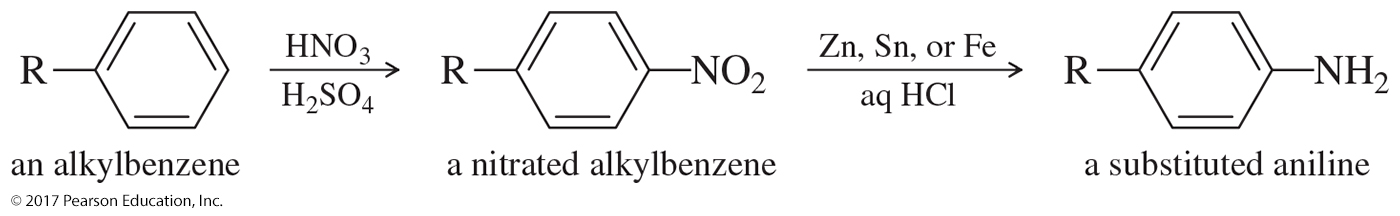 Treatment with zinc, tin, or iron in dilute acid will reduce the nitro to an amino group.
This is the best method for adding an amino group to the ring.
Sulfonation of Benzene
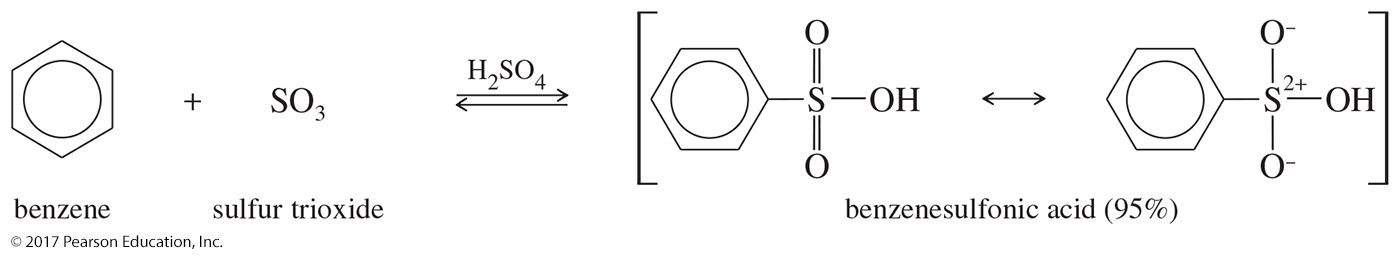 Sulfur trioxide (SO3) is the electrophile in the reaction.
A 7% mixture of SO3 and H2SO4 is commonly referred to as “fuming sulfuric acid.”
The —SO3H group is called a sulfonic acid.
Nitration of Toluene
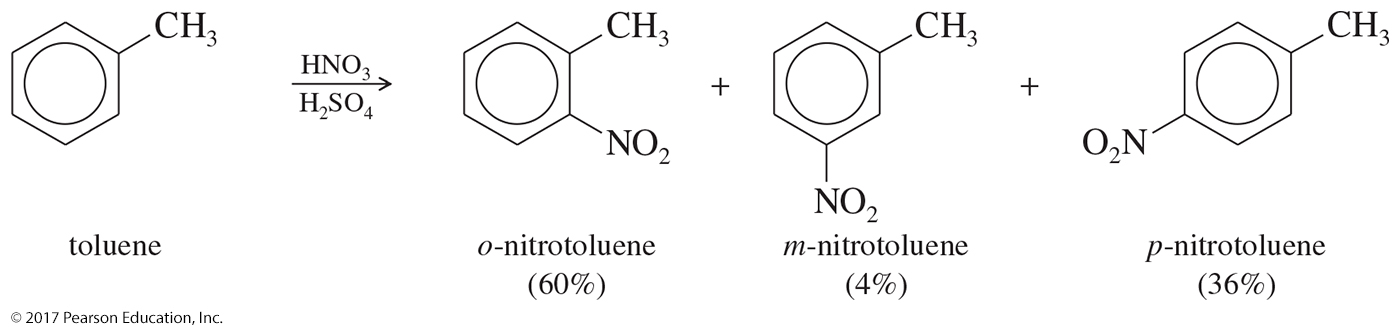 Toluene reacts 25 times faster than benzene. 
The methyl group is an activator.
The product mix contains mostly ortho- and para-substituted molecules.
Substitution
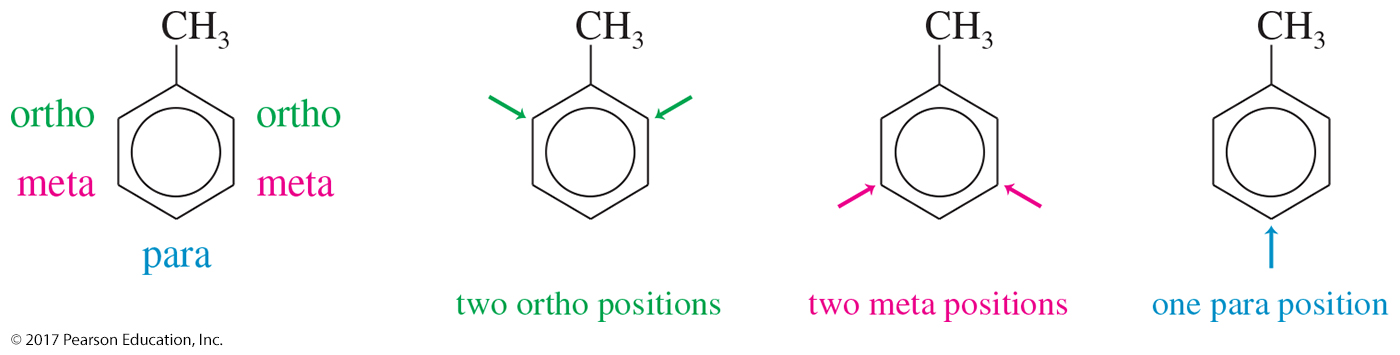 Ortho and Para Substitution
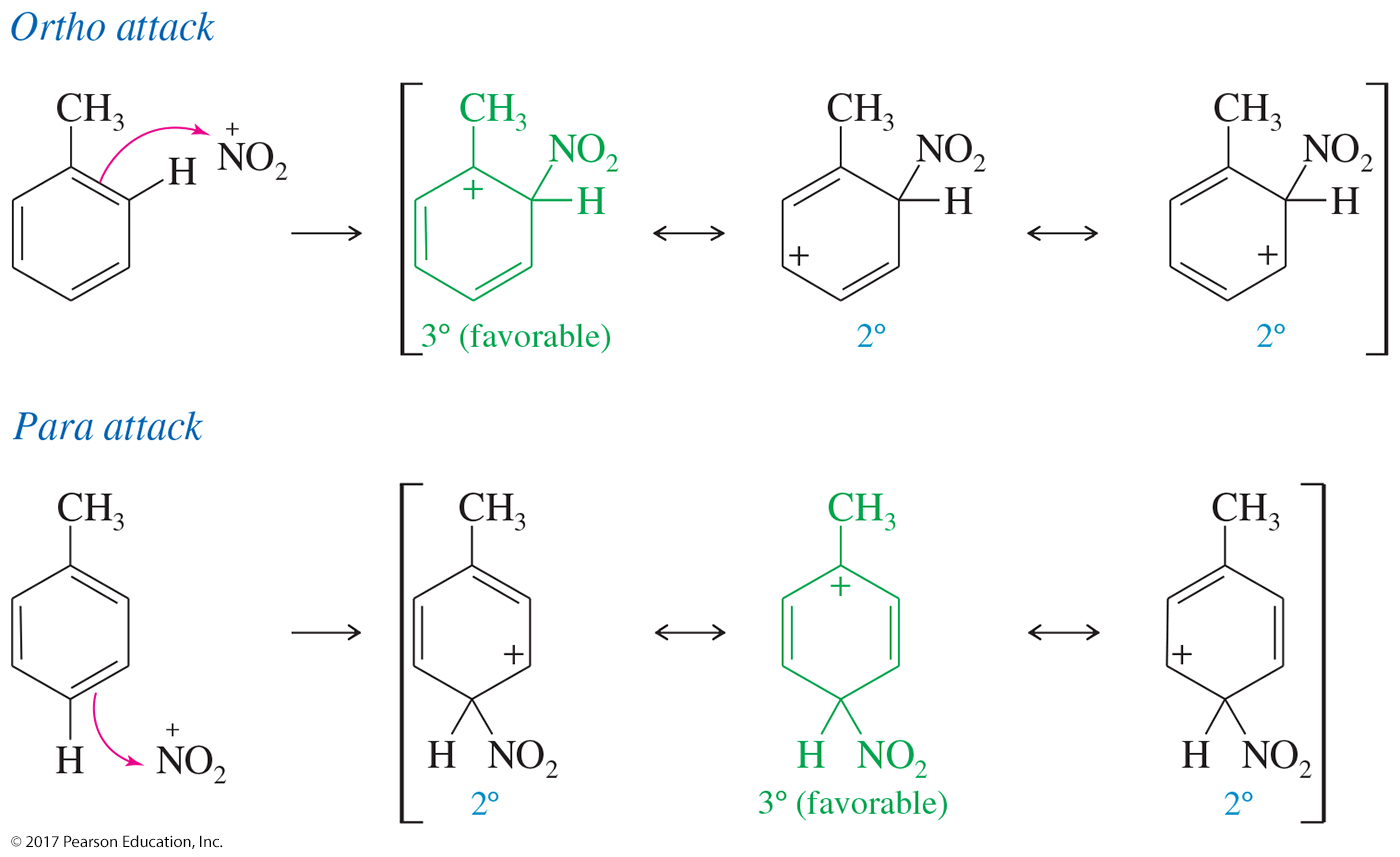 Ortho and para attacks are preferred because their resonance structures include one tertiary carbocation.
Energy Diagram
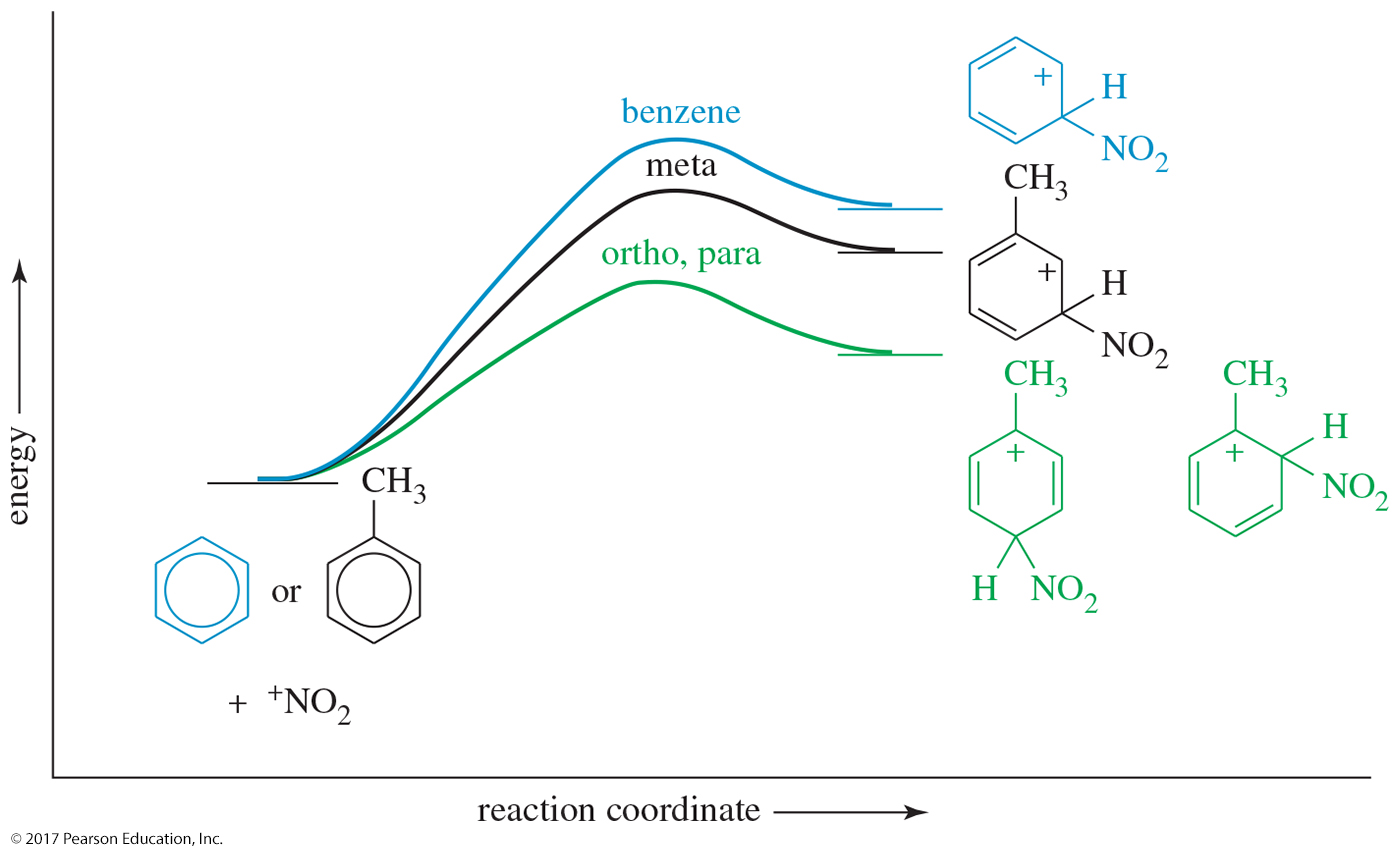 Summary of Activators
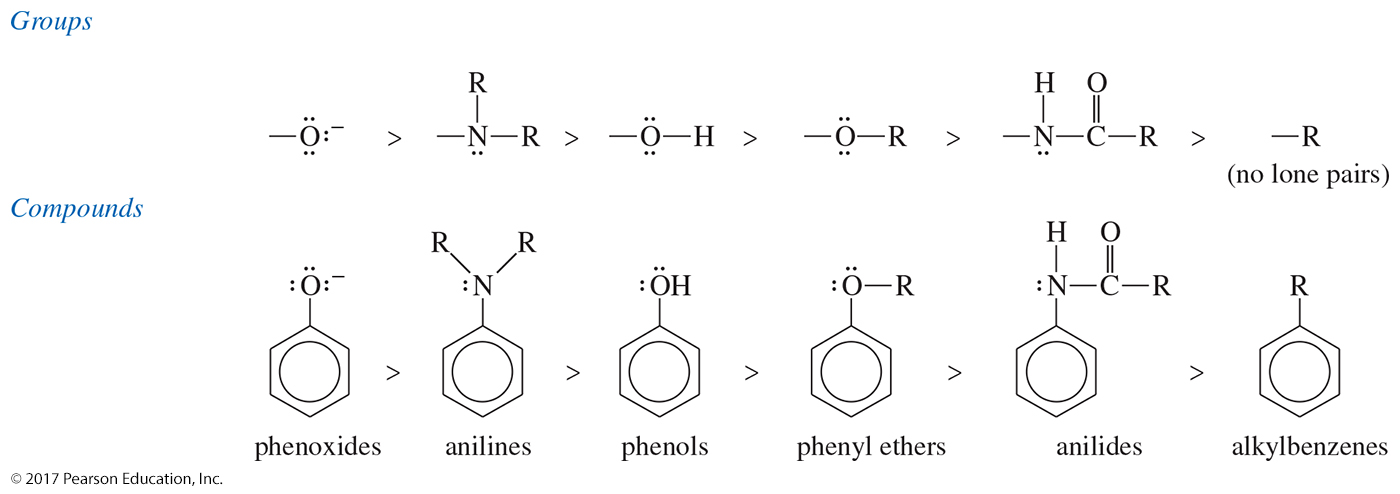 Activators and Deactivators
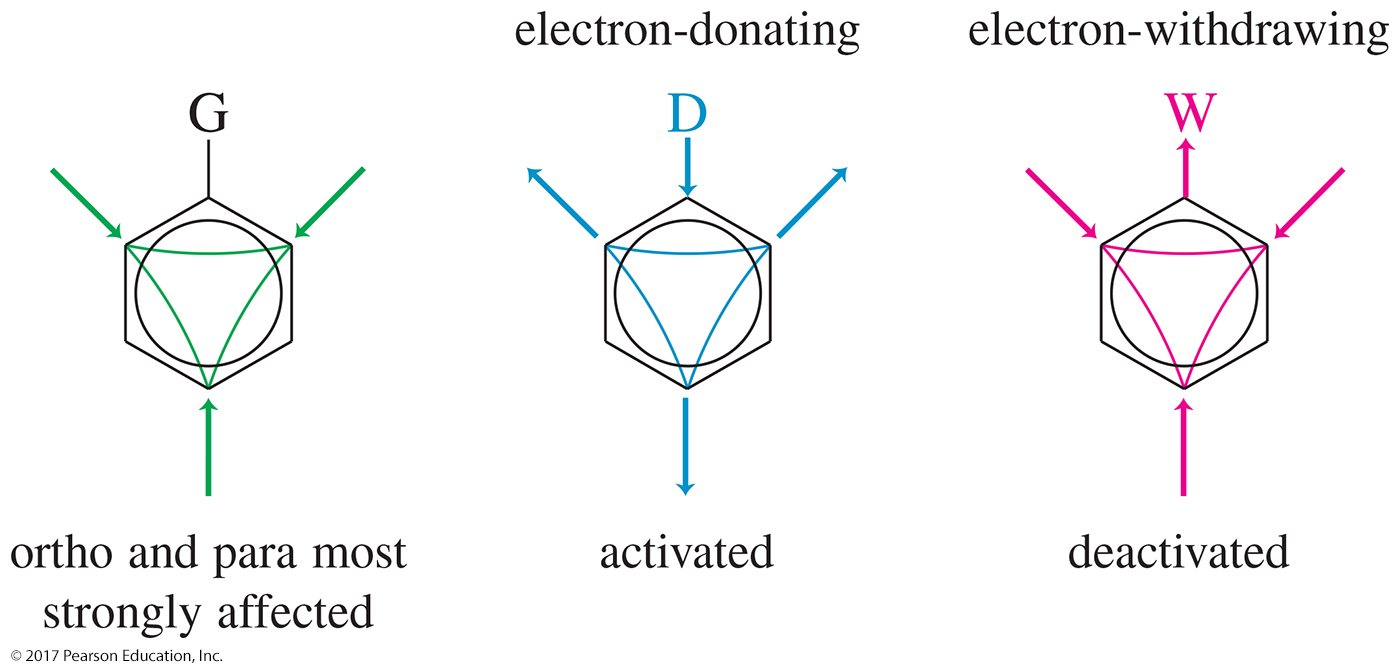 If the substituent on the ring is electron donating, the ortho and para positions will be activated.
If the group is electron withdrawing, the ortho and para positions will be deactivated.
Energy Diagram
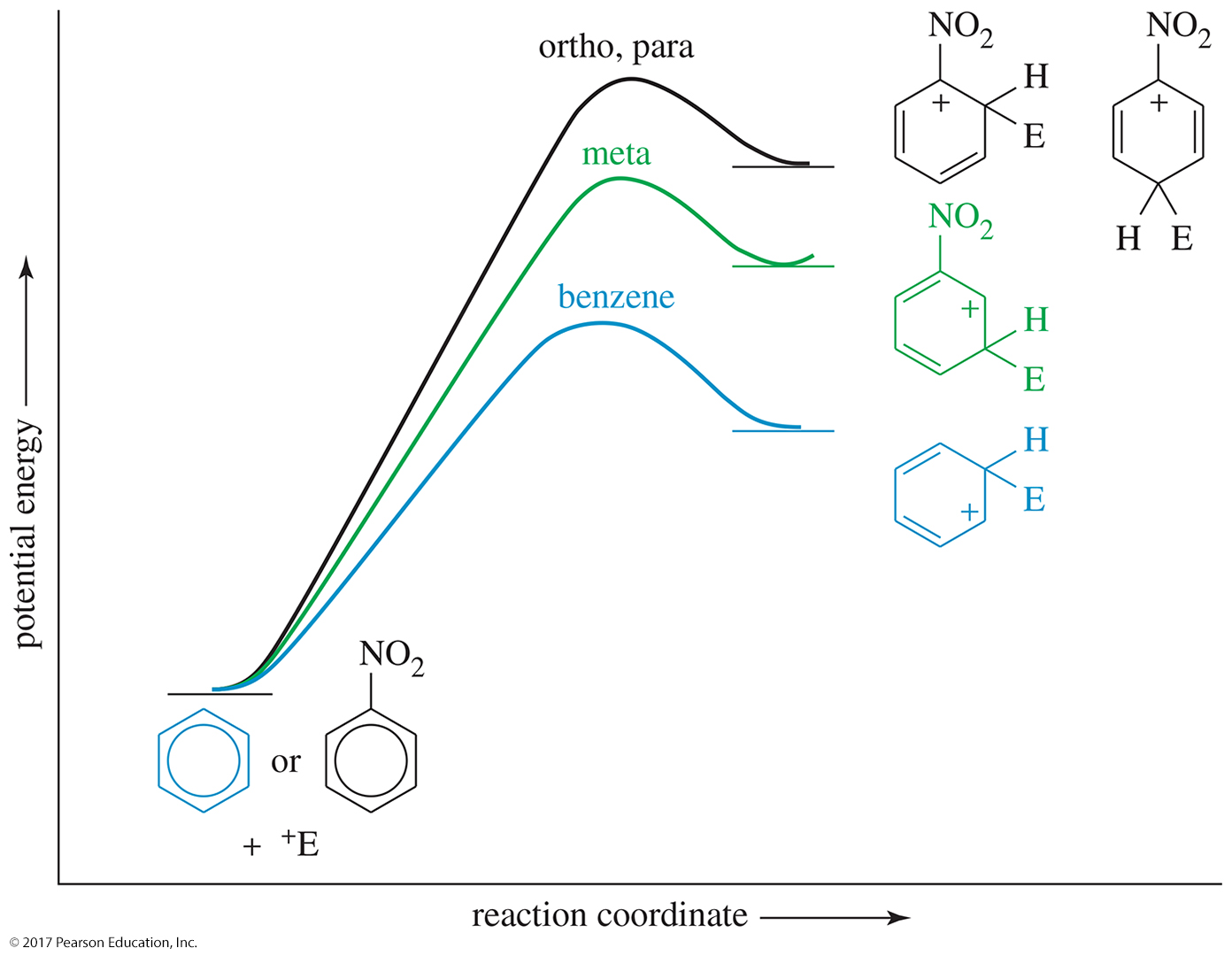 Deactivators and Meta-Directors
Most electron-withdrawing groups are deactivators and meta-directors.
The atom attached to the aromatic ring has a positive or partial positive charge.
Electron density is withdrawn inductively along the sigma bond, so the ring has less electron density than benzene, and thus it will be slower to react.
Other Deactivators
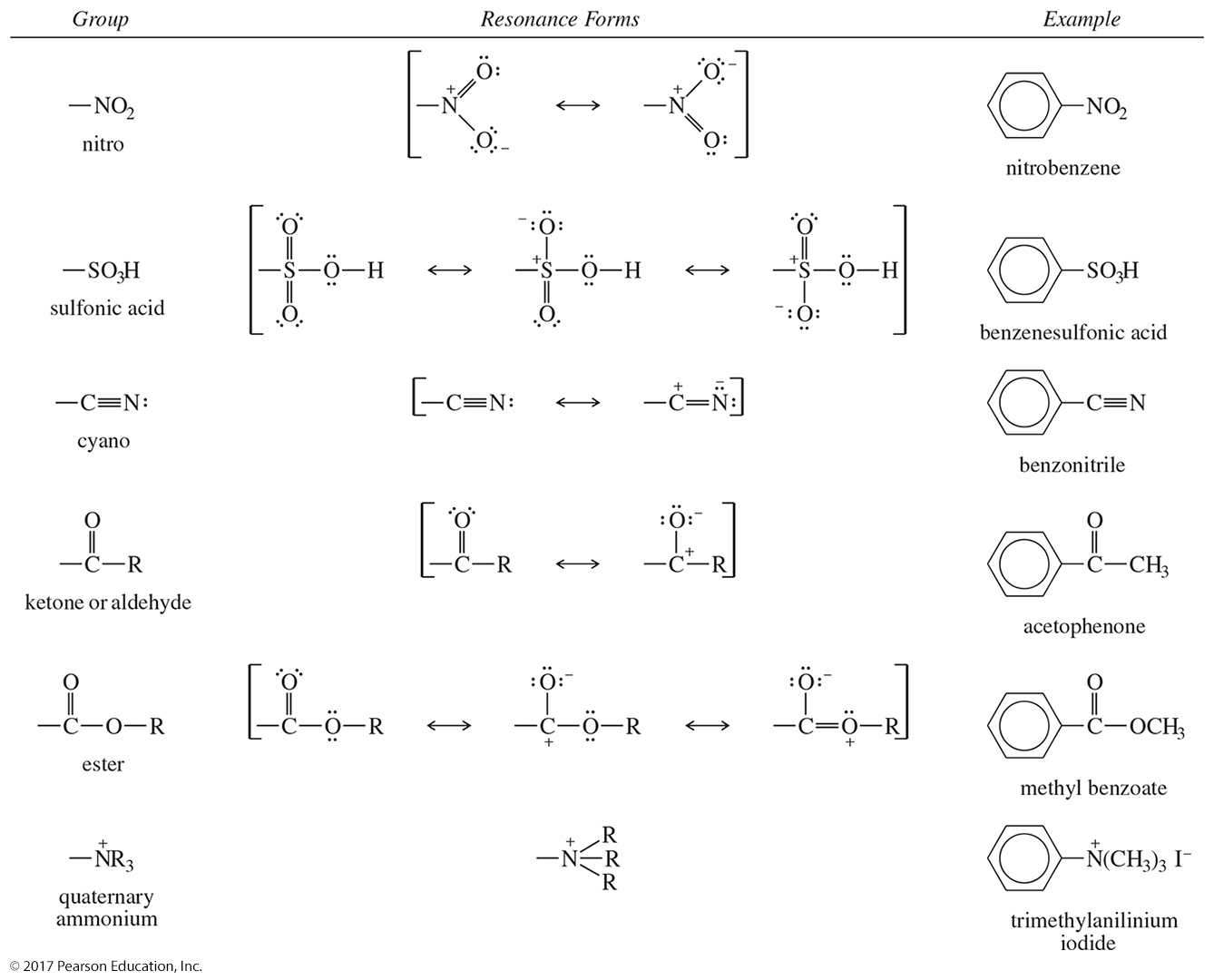 Halogens
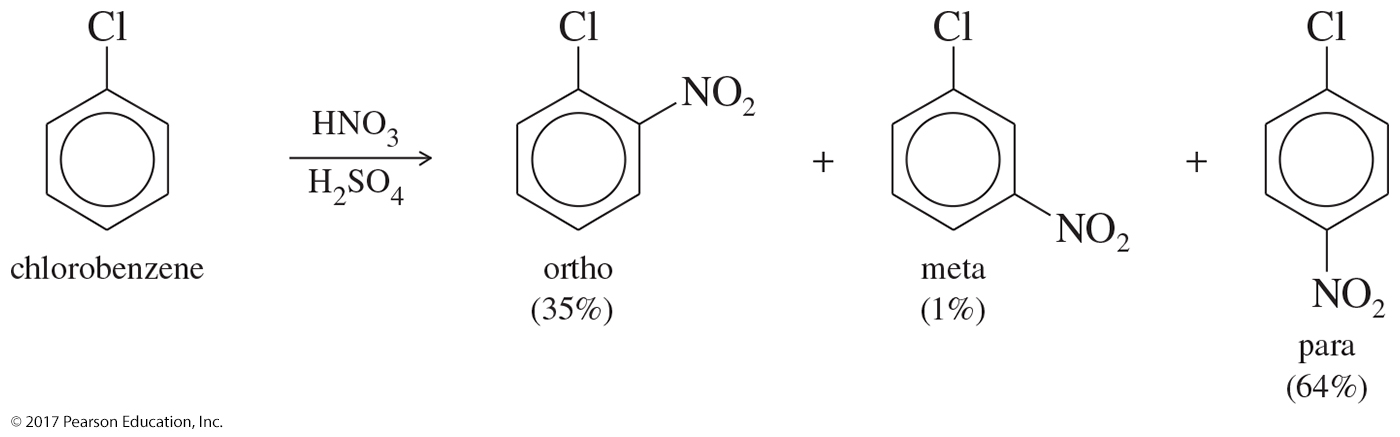 Halogens are deactivators since they react slower than benzene.
Halogens are ortho, para-directors because the halogen can stabilize the sigma complex.
Summary of Directing Effects
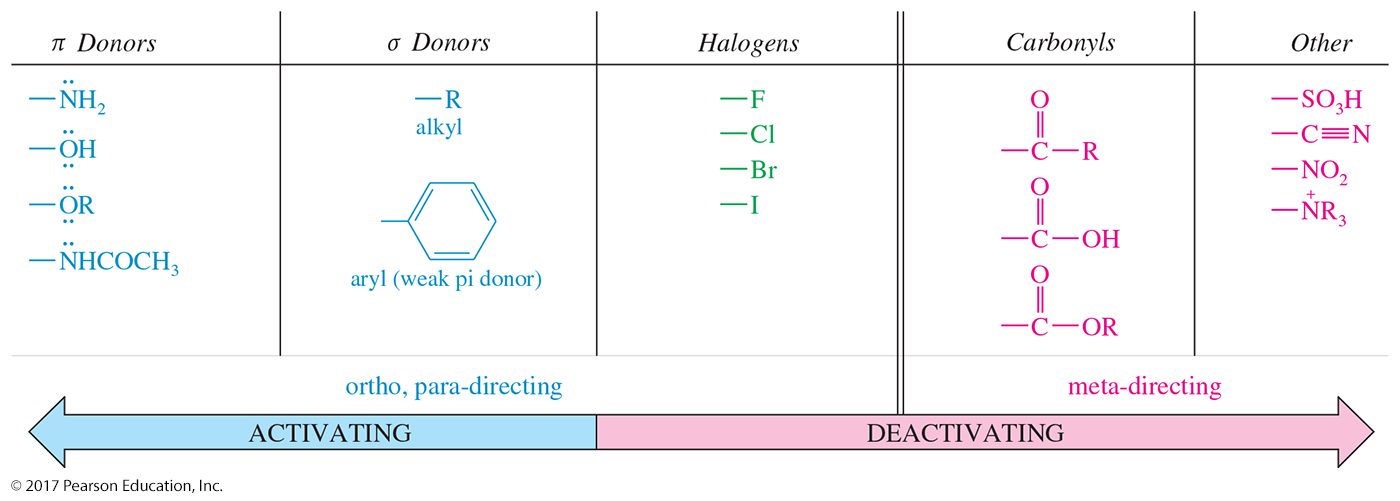 Effect of Multiple Substituents
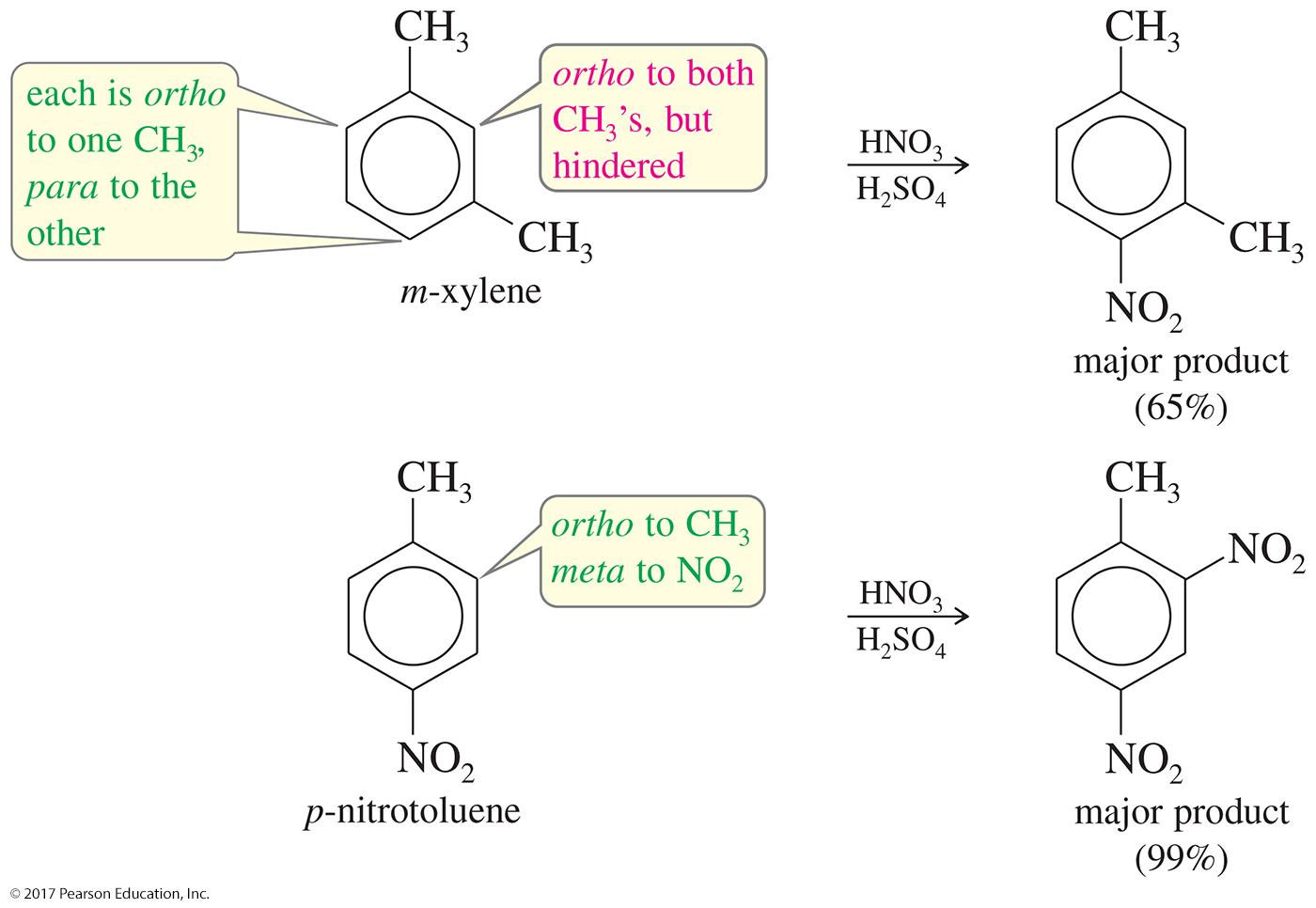 The directing effect of the two (or more) groups may reinforce each other.
Effect of Multiple Substituents (Continued)
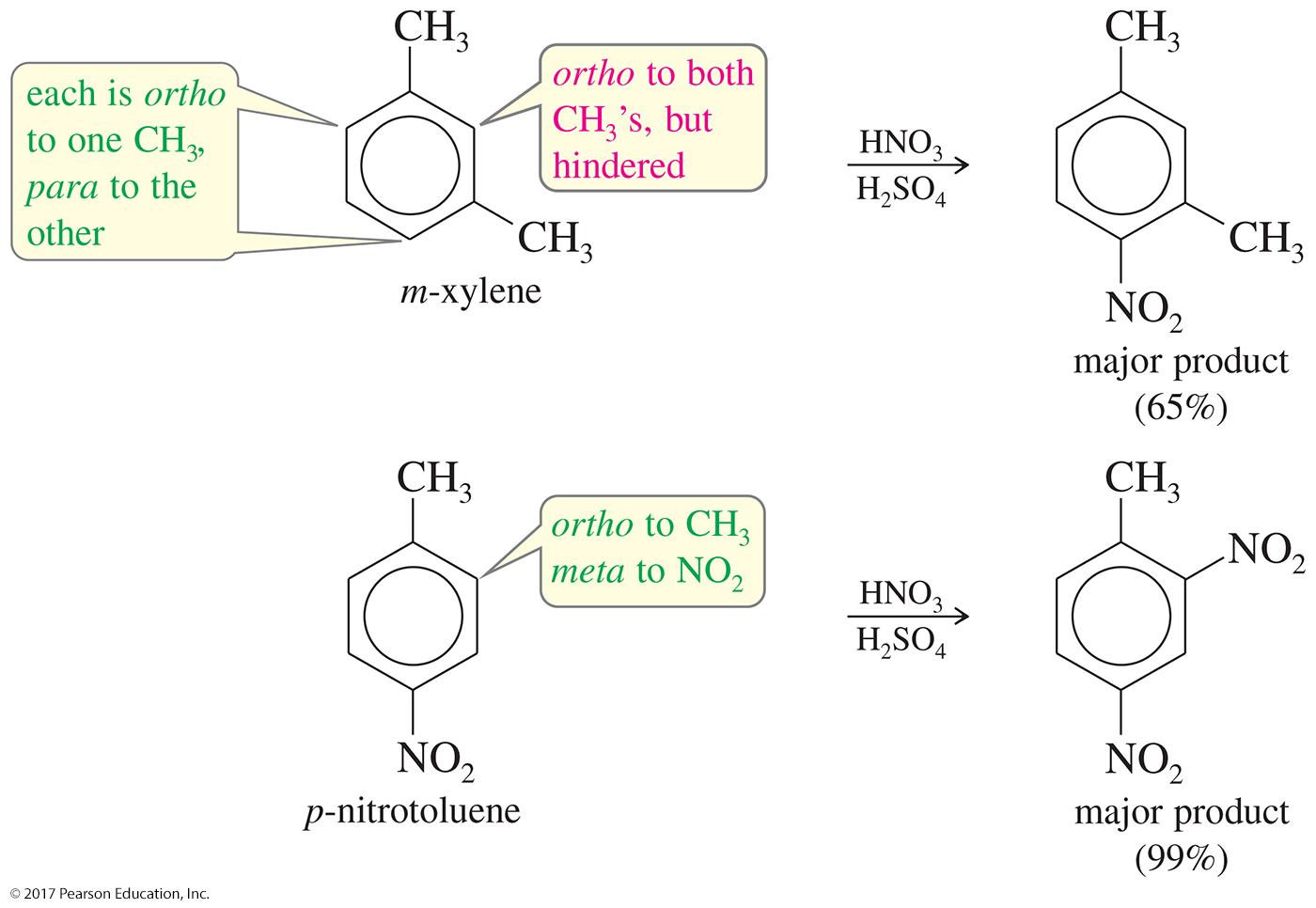 The position in between two groups in positions 1 and 3 is hindered for substitution, and it is less reactive.
Effect of Multiple Substituents (Continued)
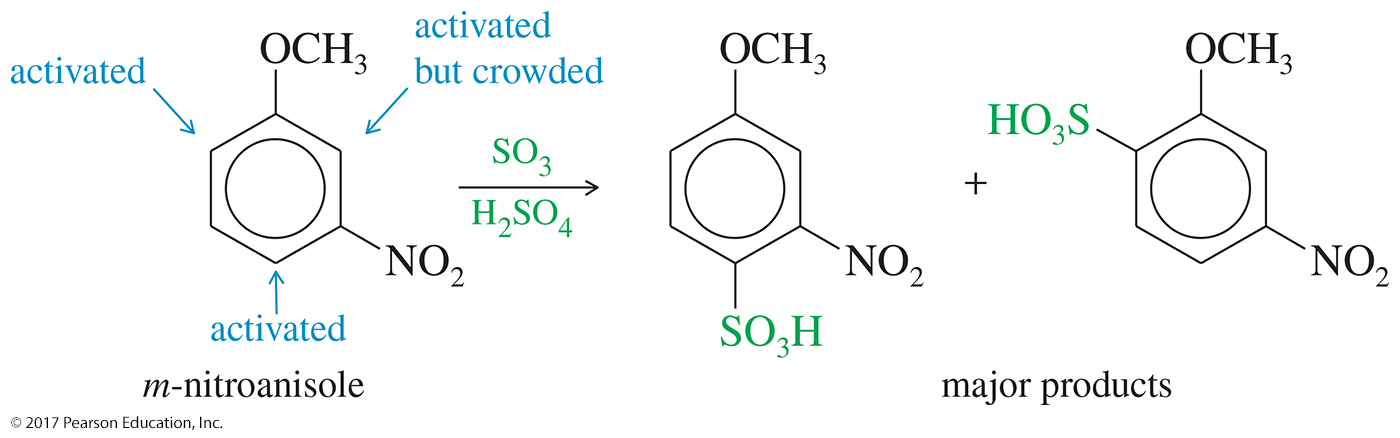 If directing effects oppose each other, the most powerful activating group has the dominant influence.
Friedel–Crafts Alkylation
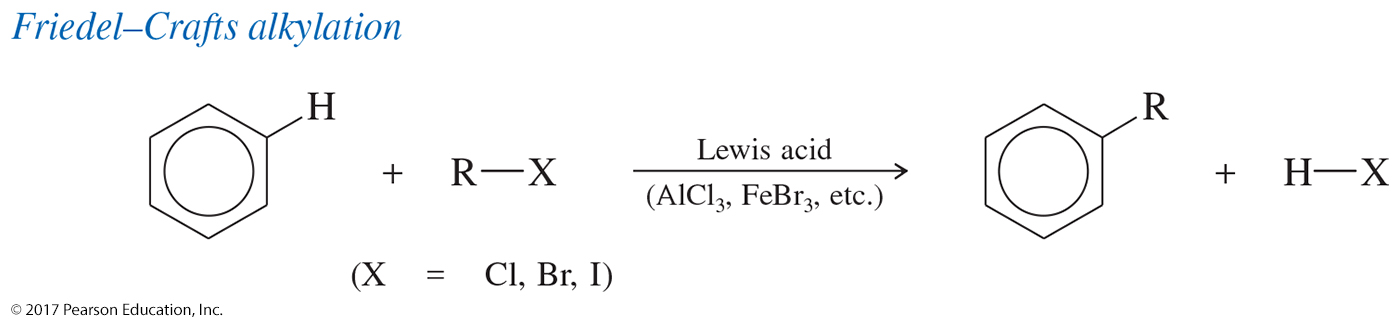 Synthesis of alkyl benzenes from alkyl halides and a Lewis acid, usually AlCl3
Reactions of alkyl halide with Lewis acid produce a carbocation, which is the electrophile.
Limitations of Friedel–Crafts
Reaction fails if benzene has a substituent that is more deactivating than halogens.
Rearrangements are possible.
The alkylbenzene product is more reactive than benzene, so polyalkylation occurs.
Multiple Alkylations
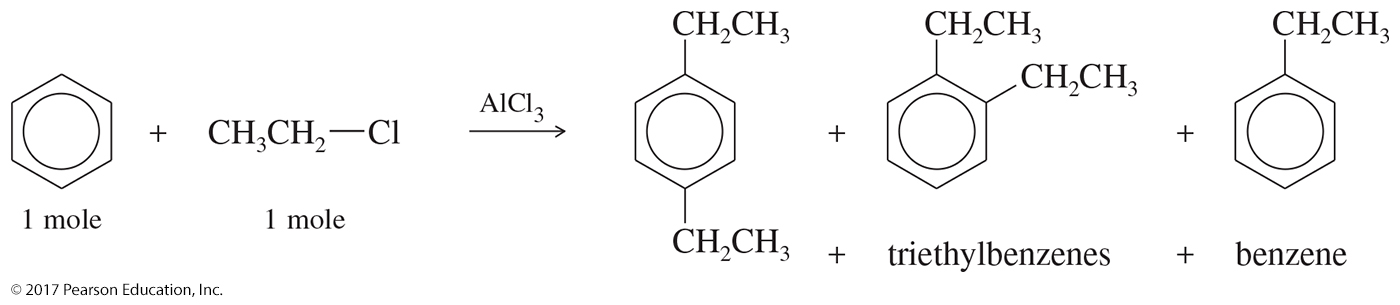 Friedel–Crafts Acylation
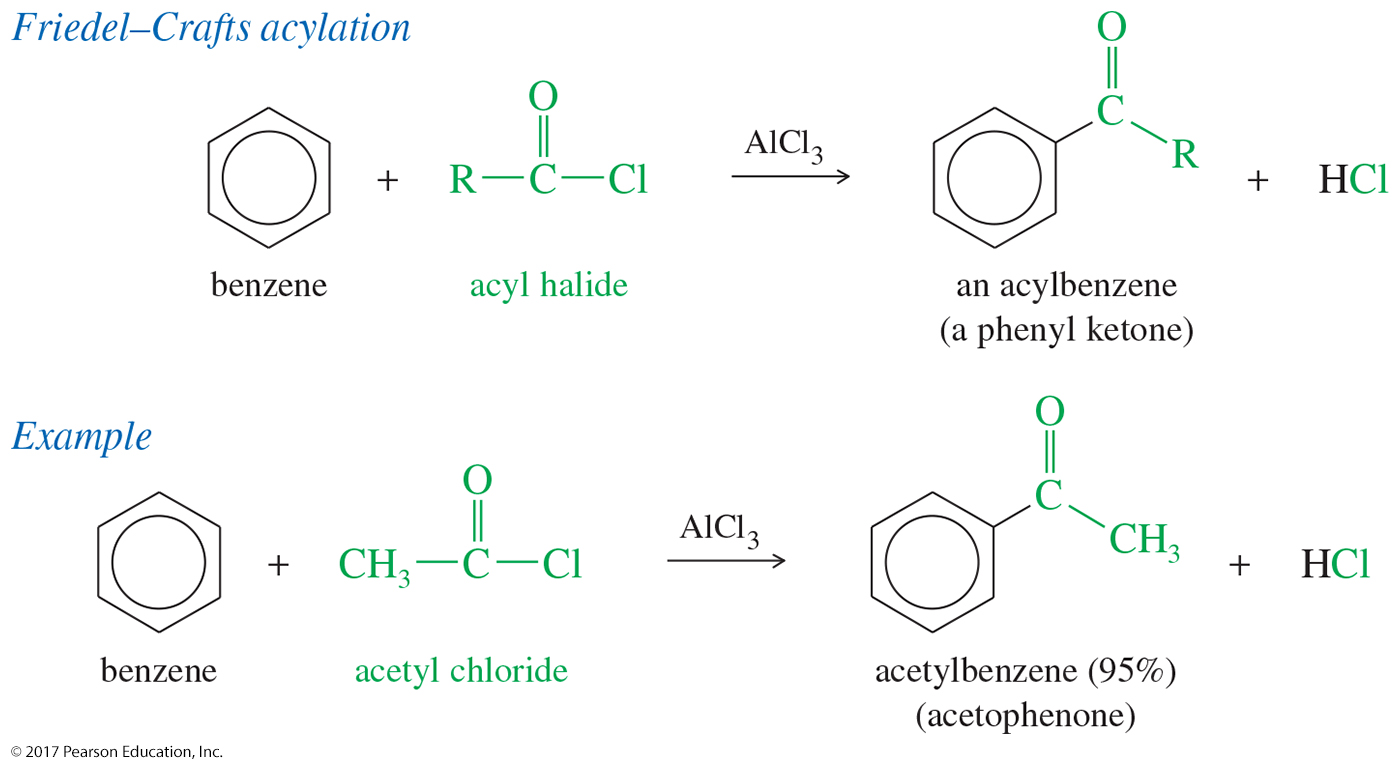 Acyl chloride is used in place of alkyl chloride.
The product is a phenyl ketone that is less reactive than benzene.
Clemmensen Reduction
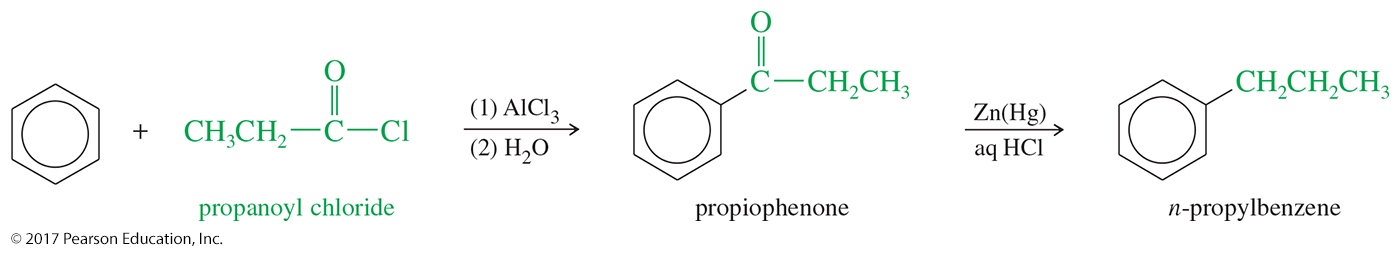 The Clemmensen reduction is a way to convert acylbenzenes to alkylbenzenes by treatment with aqueous HCl and amalgamated zinc.
Side-Chain Oxidation
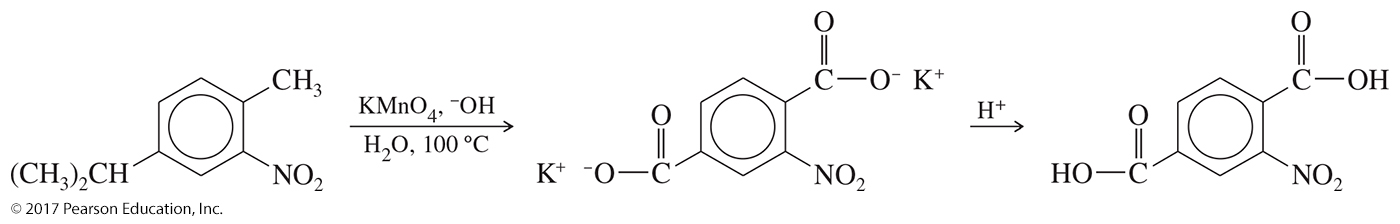 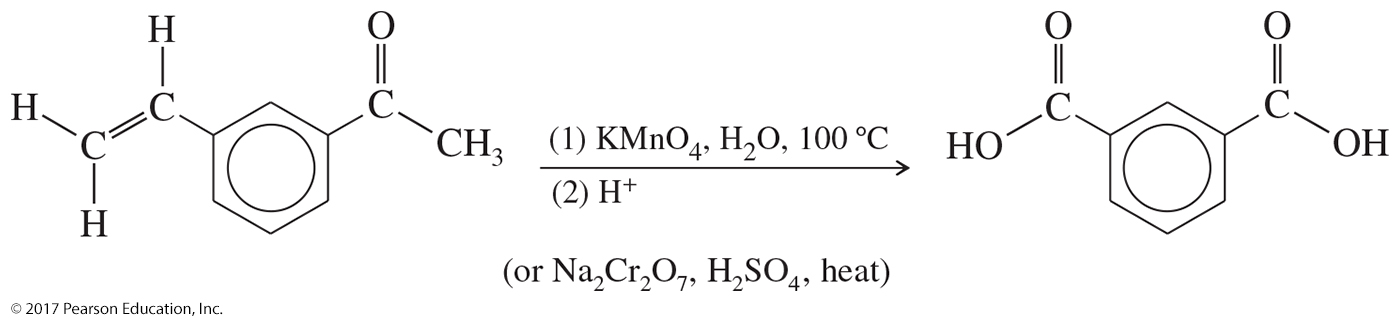 Alkylbenzenes are oxidized to benzoic acid by heating in basic KMnO4 or heating in Na2Cr2O7/H2SO4.
The benzylic carbon will be oxidized to the carboxylic acid.